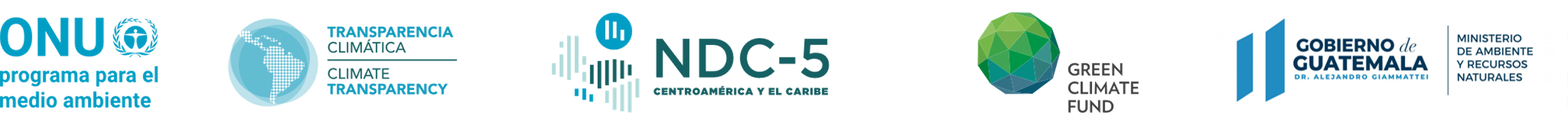 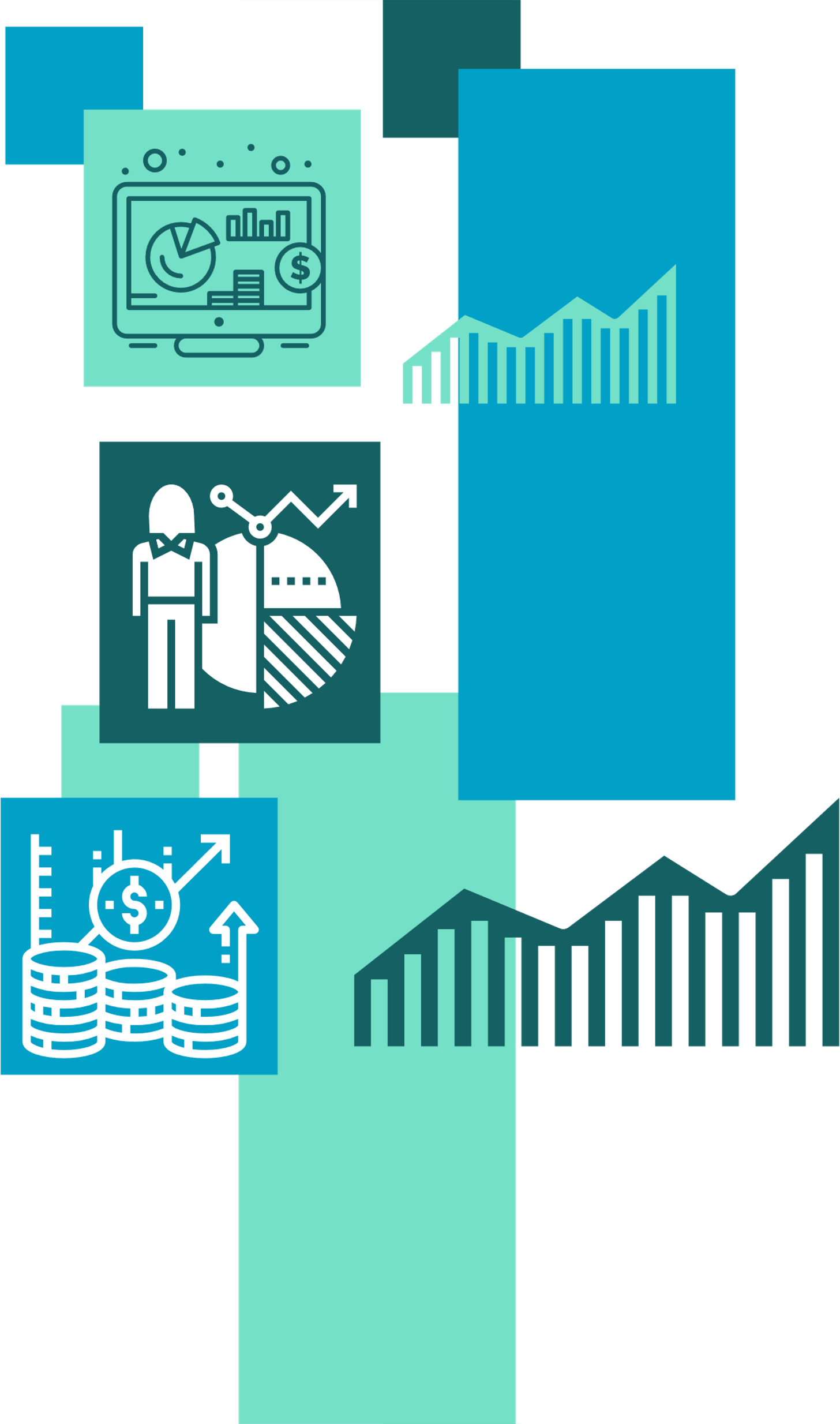 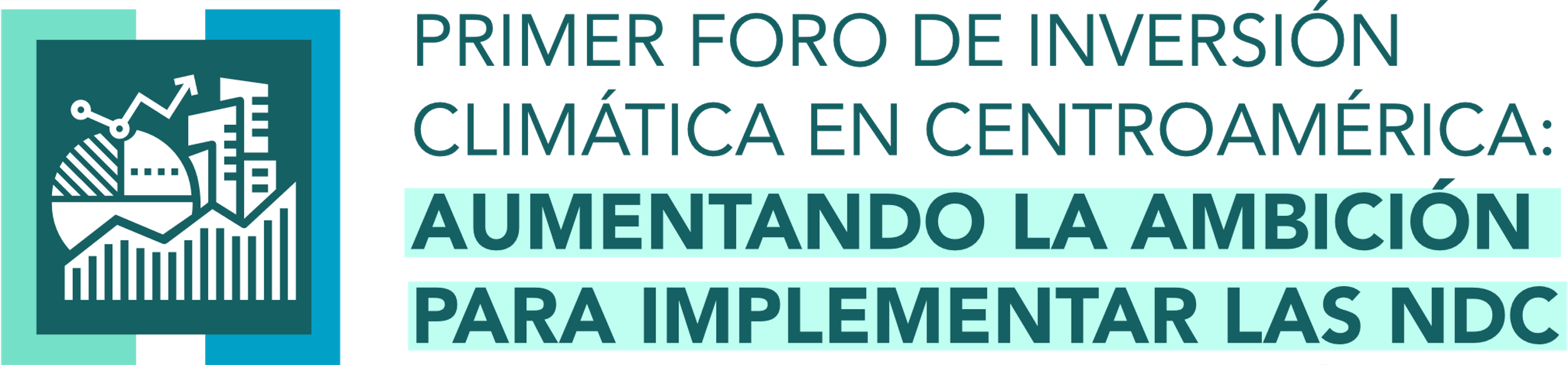 EXPERIENCIAS EMPRESARIALES EN 
MITIGACIÓN Y ADAPTACIÓN
CASO DE ÉXITO: CONSTRUCCIÓN SOSTENIBLE
Pamela Castellán – Guatemala Green Buiding Council
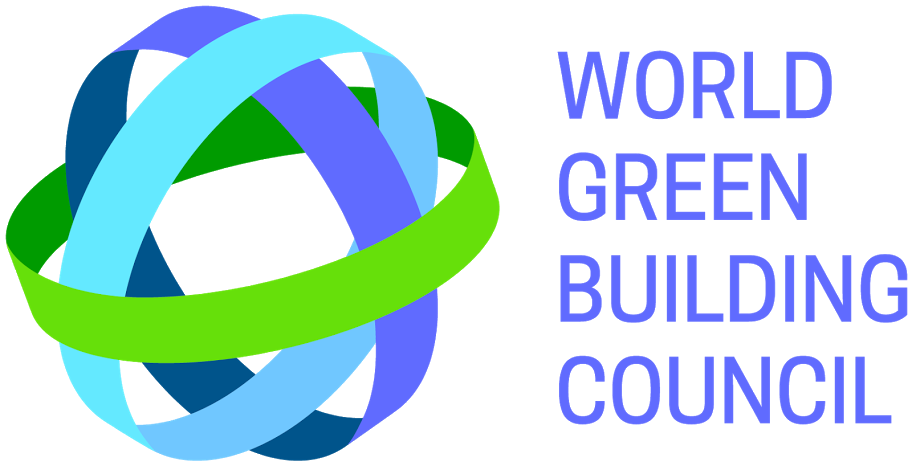 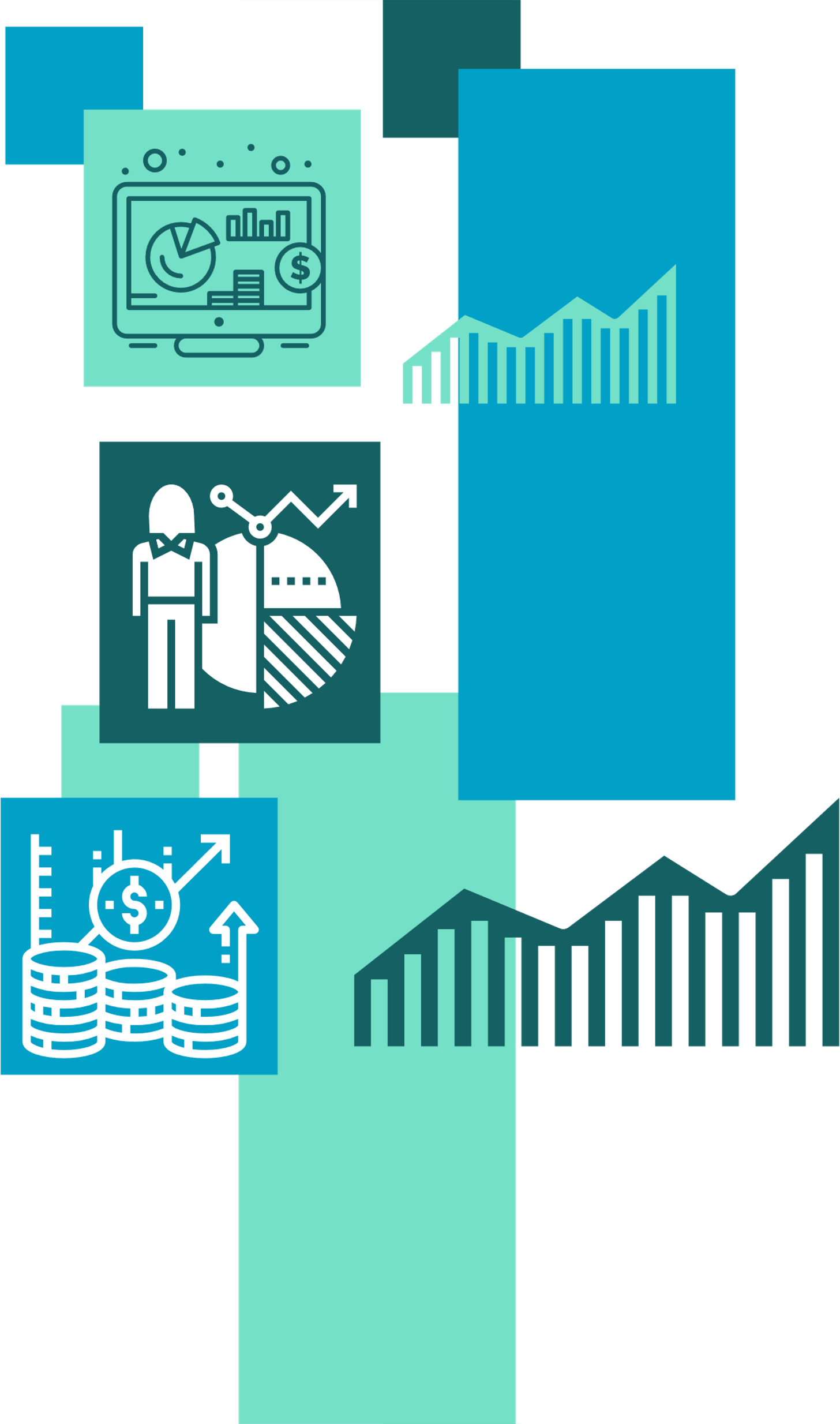 www.worldgbc.org
Somos parte de una red GLOBAL con impacto LOCAL
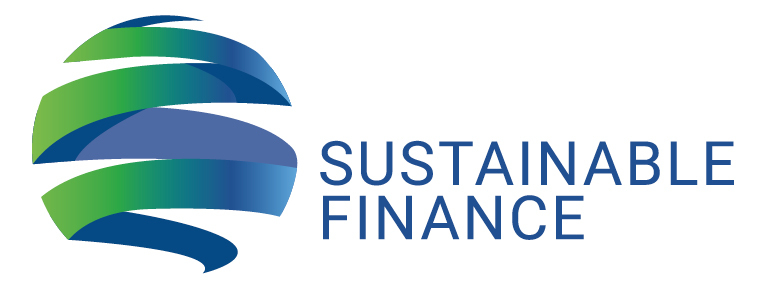 Exchange on global, regional and local sustainable finance developments, opportunities and risks.

Lead strategic discussions on how to proactively address the finance sector, calling for and working towards alignment across different frameworks, metrics and targets.
TASKFORCE
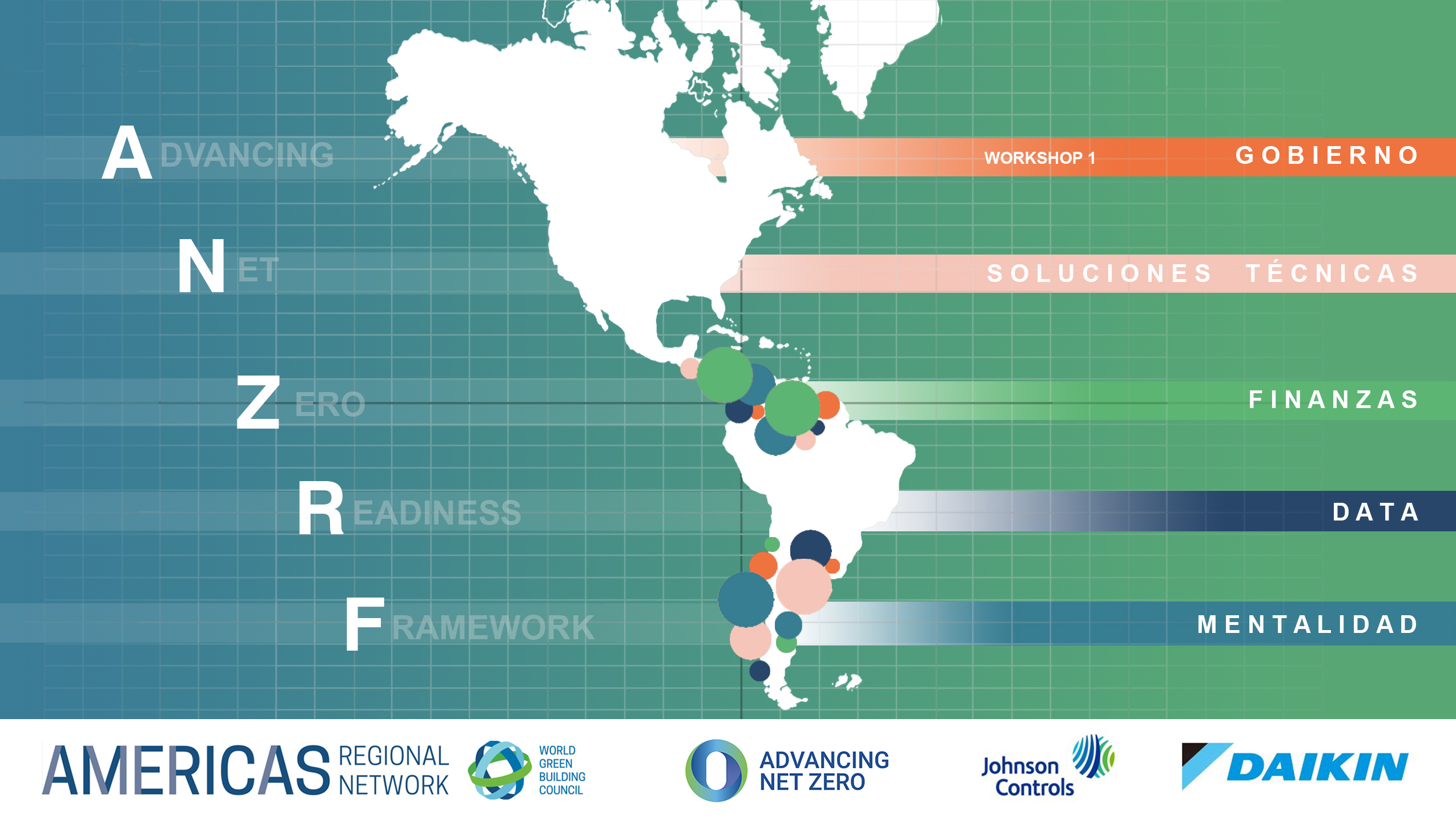 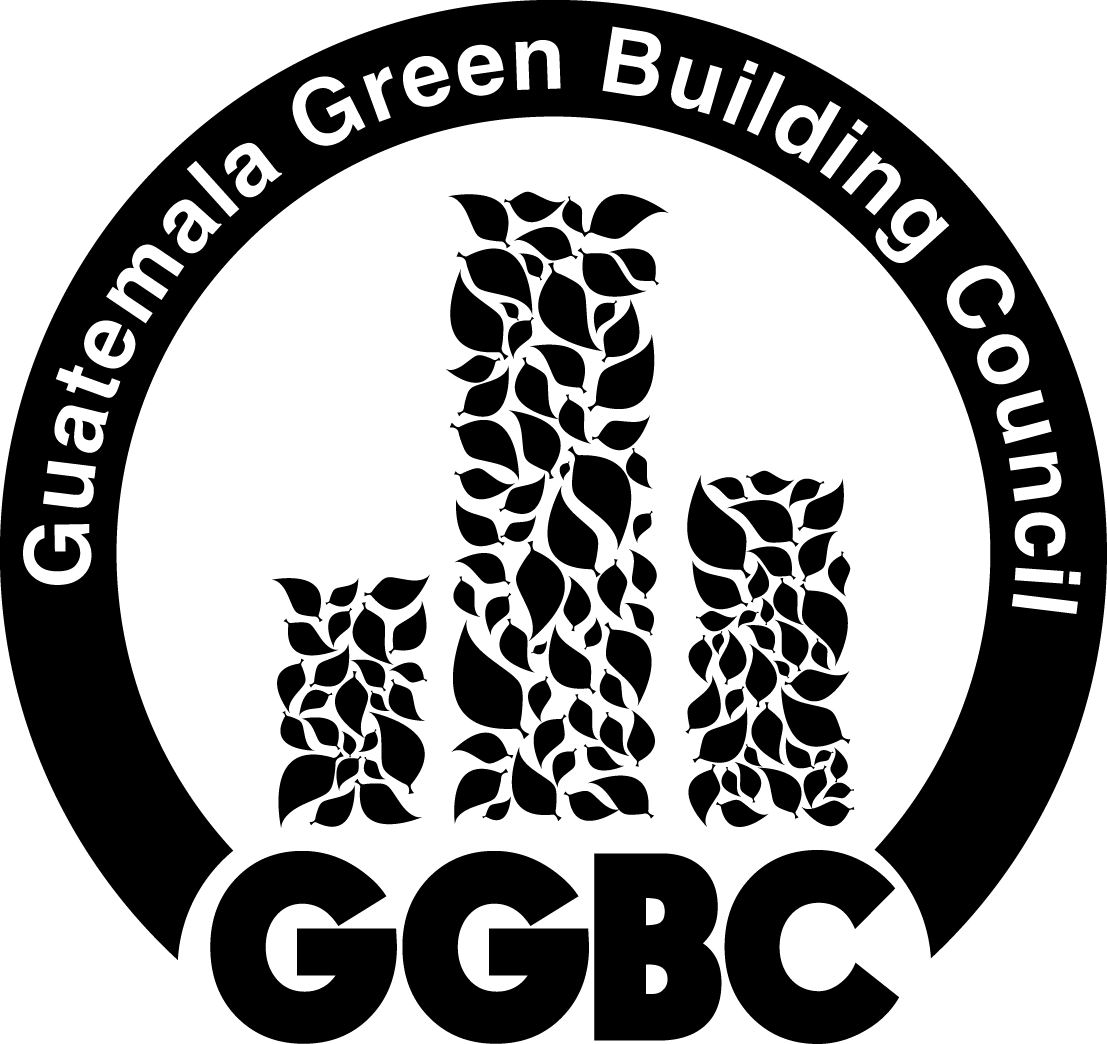 Nuestro Propósito
Lograr que en Guatemala construir sostenible sea la única manera de construir
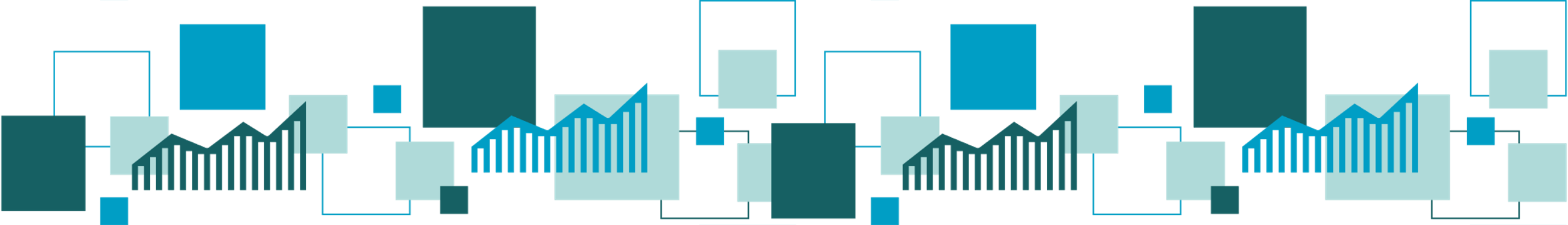 CERTIFICACIONES NACIONALES E INTERNACIONALES PARA EDIFICACIONES 
PRESENTES EN EL MERCADO GUATEMALTECO
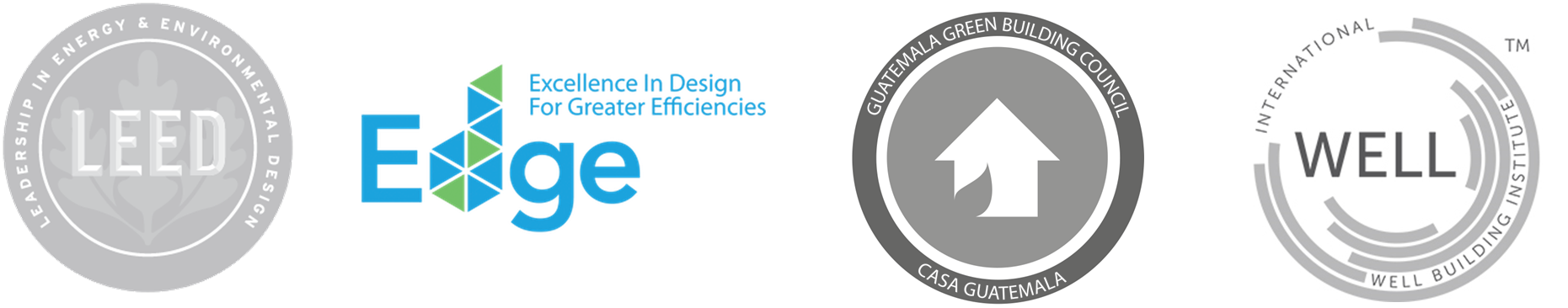 Herramientas de medición y verificación del cumplimiento de estándares de sostenibilidad para el ambiente construido.
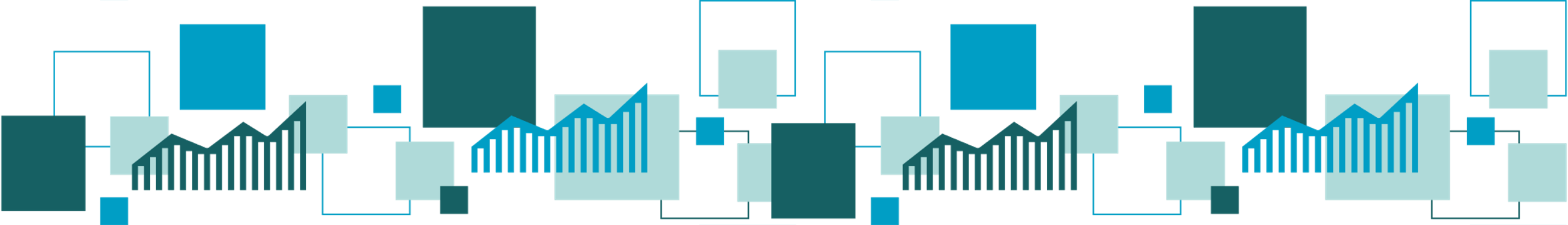 INCENTIVOS PARA MOTIVAR LA INVERSIÓN 
EN CONSTRUCCIÓN SOSTENIBLE
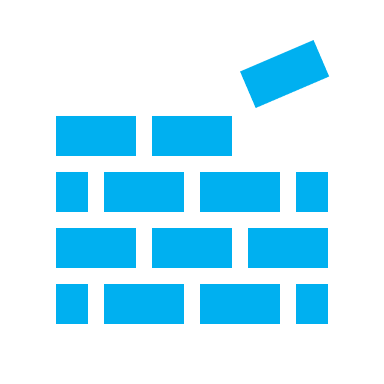 Municipales
Tramitología
Financieros
Fiscales
Técnicos
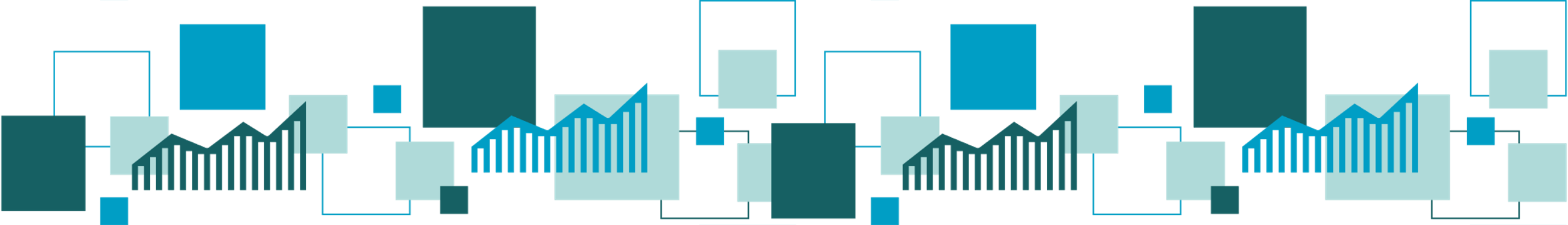 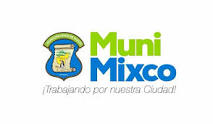 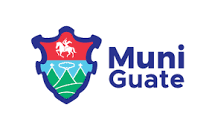 INCENTIVOS MUNICIPALES
Incentivo Municipal en Mixco y Ciudad de Guatemala para
proyectos de vivienda prioritaria.

-25% del costo de licencia de 
construcción a viviendas certificadas 
LEED, EDGE o CASA Guatemala.

Se esperan +1,000 viviendas en el próximo año a través del Programa Municipal Vivienda Prioritaria Ciudad de Guatemala
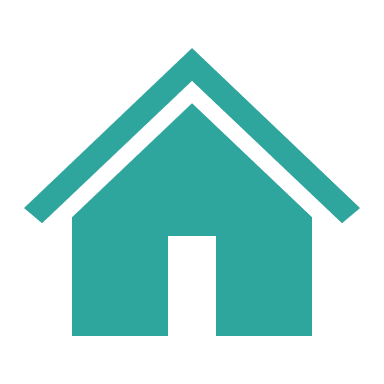 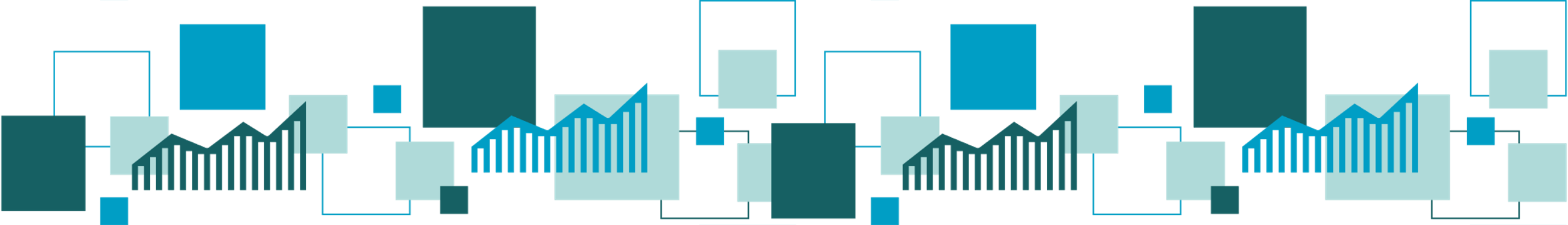 INCENTIVOS FINANCIEROS PARA CONSTRUCCIÓN SOSTENIBLE
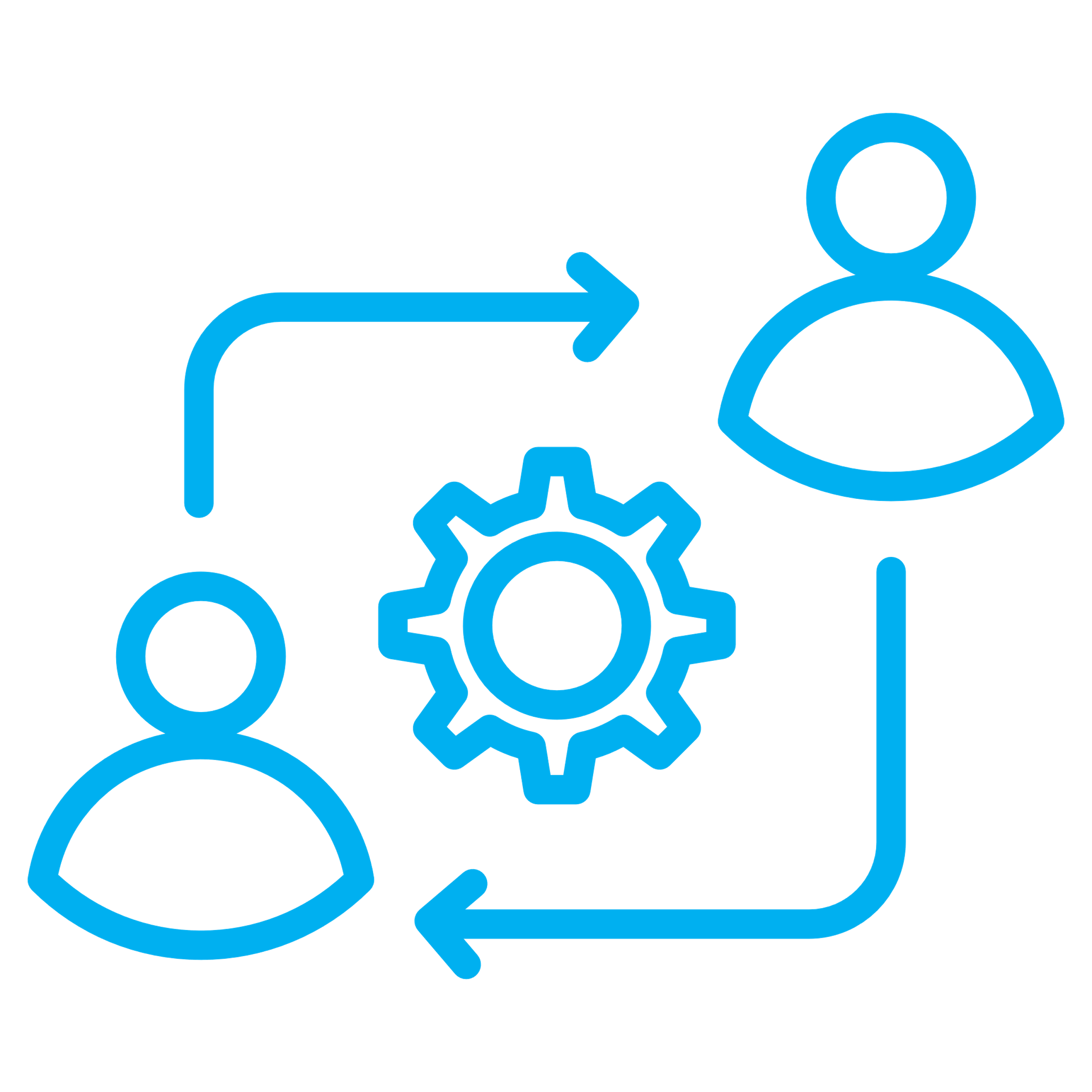 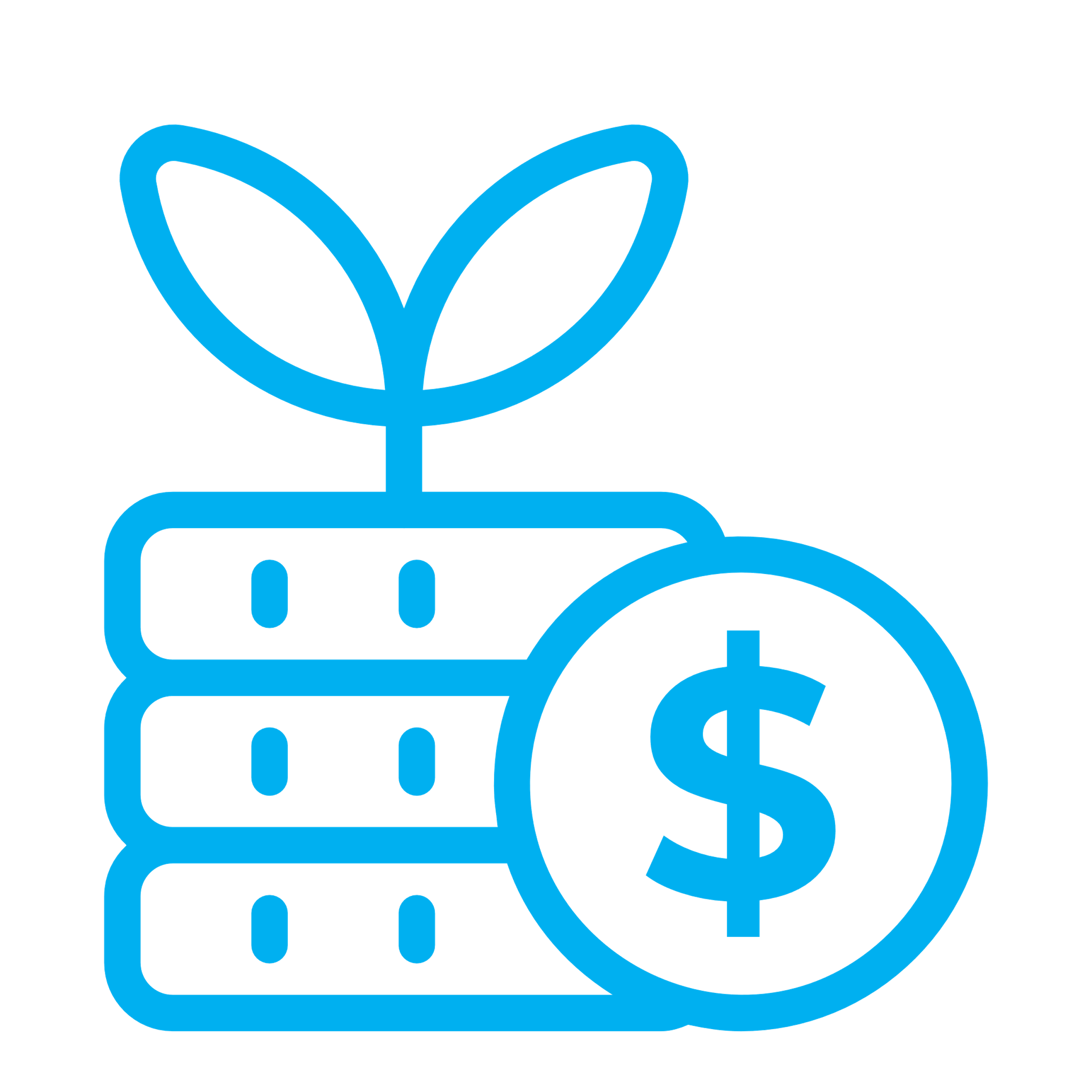 Incentivo en 
acompañamiento técnico
Mejora  en las
Condiciones del crédito
Aplican para todas las tipologías de proyectos (vivienda, oficinas, comercios, etc.)
Fase inicial dirigida a desarrolladores 
Ya disponible opciones para el comprador de vivienda
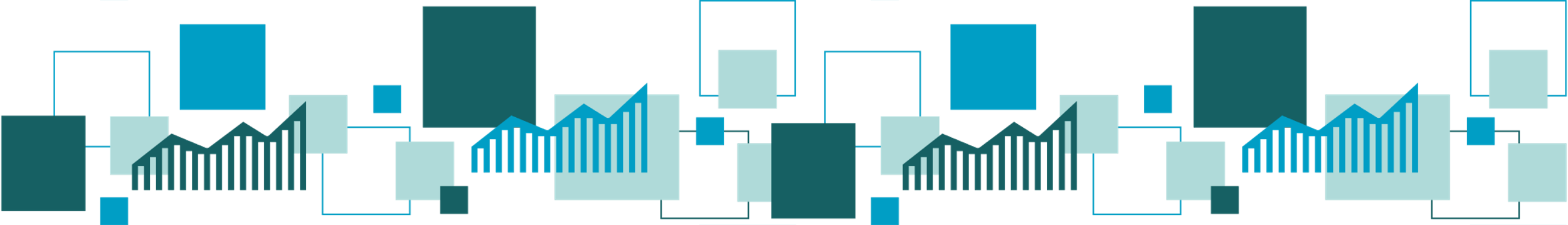 INCENTIVOS FINANCIEROS PARA CONSTRUCCIÓN SOSTENIBLE
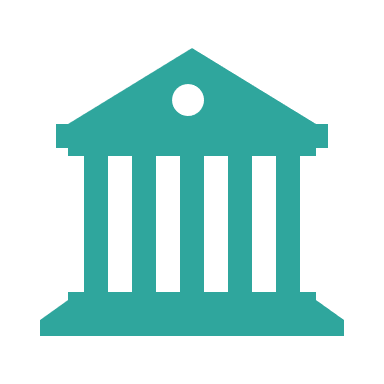 + Q 1,500 Millones
   de Quetzales
En créditos otorgados a proyectos de 
construcción sostenible en 2 años
Bancos Miembros Activos del GGBC:
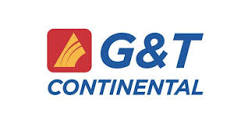 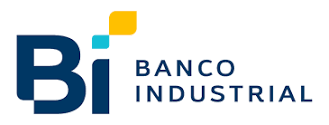 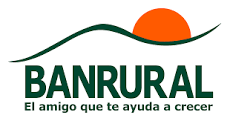 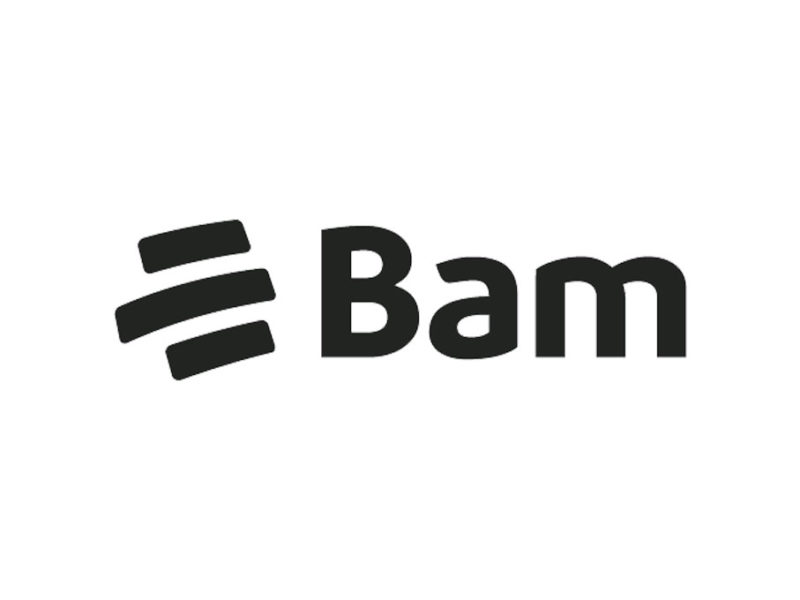 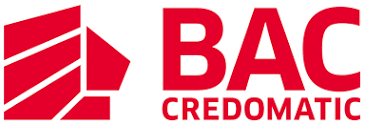 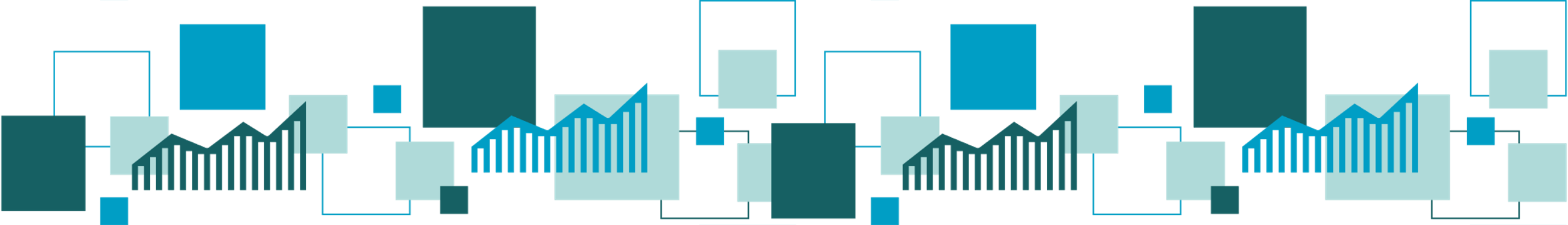 RESULTADO:
Edificios de Gobierno
Centros Comerciales
Vivienda
Naves Industriales
Parques Industriales
Oficinas
Hospitales
# Proyectos Certificados-Registrados/año
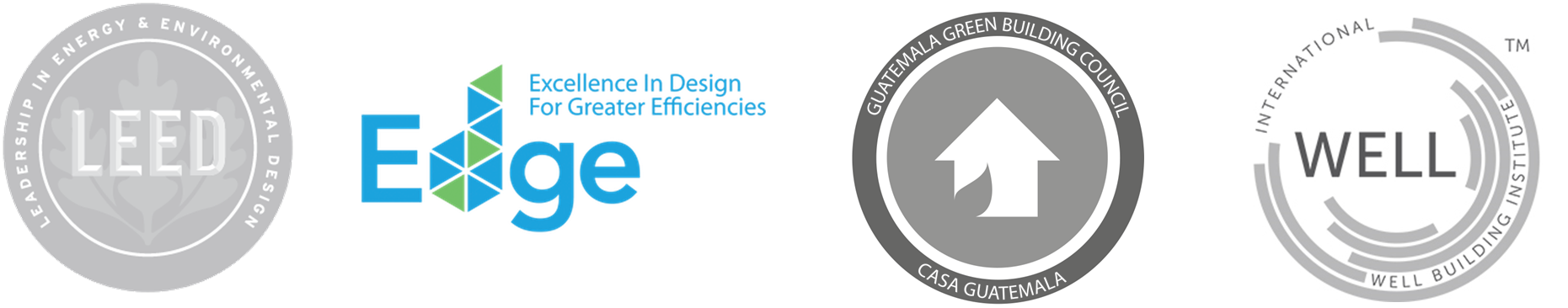 Abril
2 		10		+30
2020		2021	   	     2023
No. Proyectos

AÑO
Fuente:
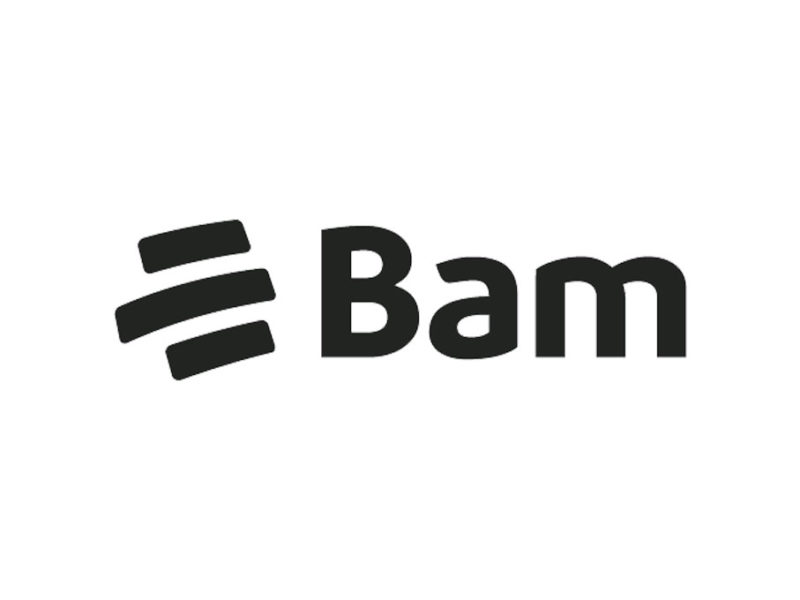 IMPACTOS
En promedio los proyectos financiados han sido capaces de demostrar:
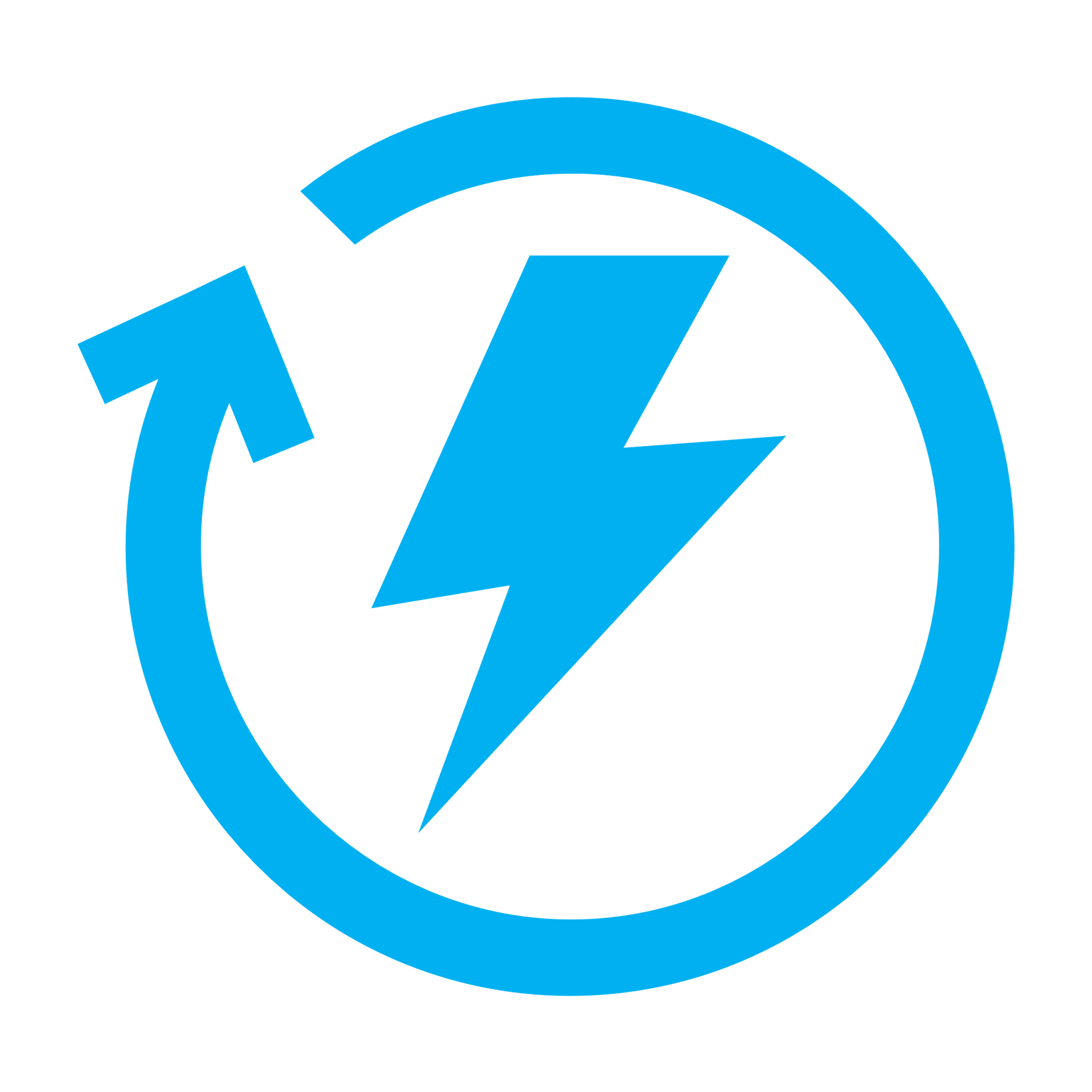 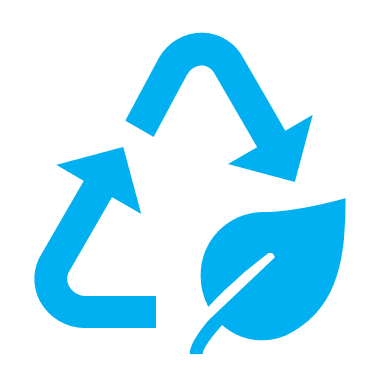 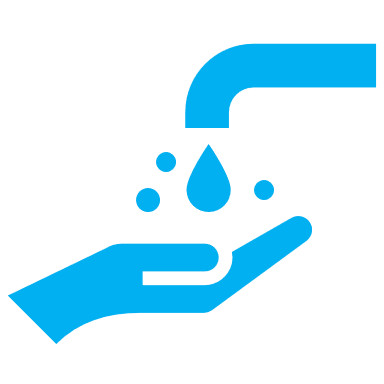 Reducción del
33% 
en el consumo de agua
Reducción del
32% 
en el consumo de energía
Reducción del
68% 
energía embebida en materiales
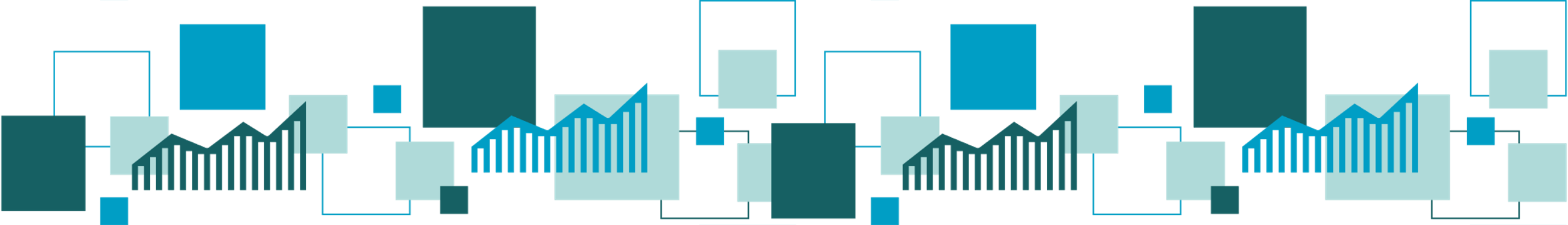 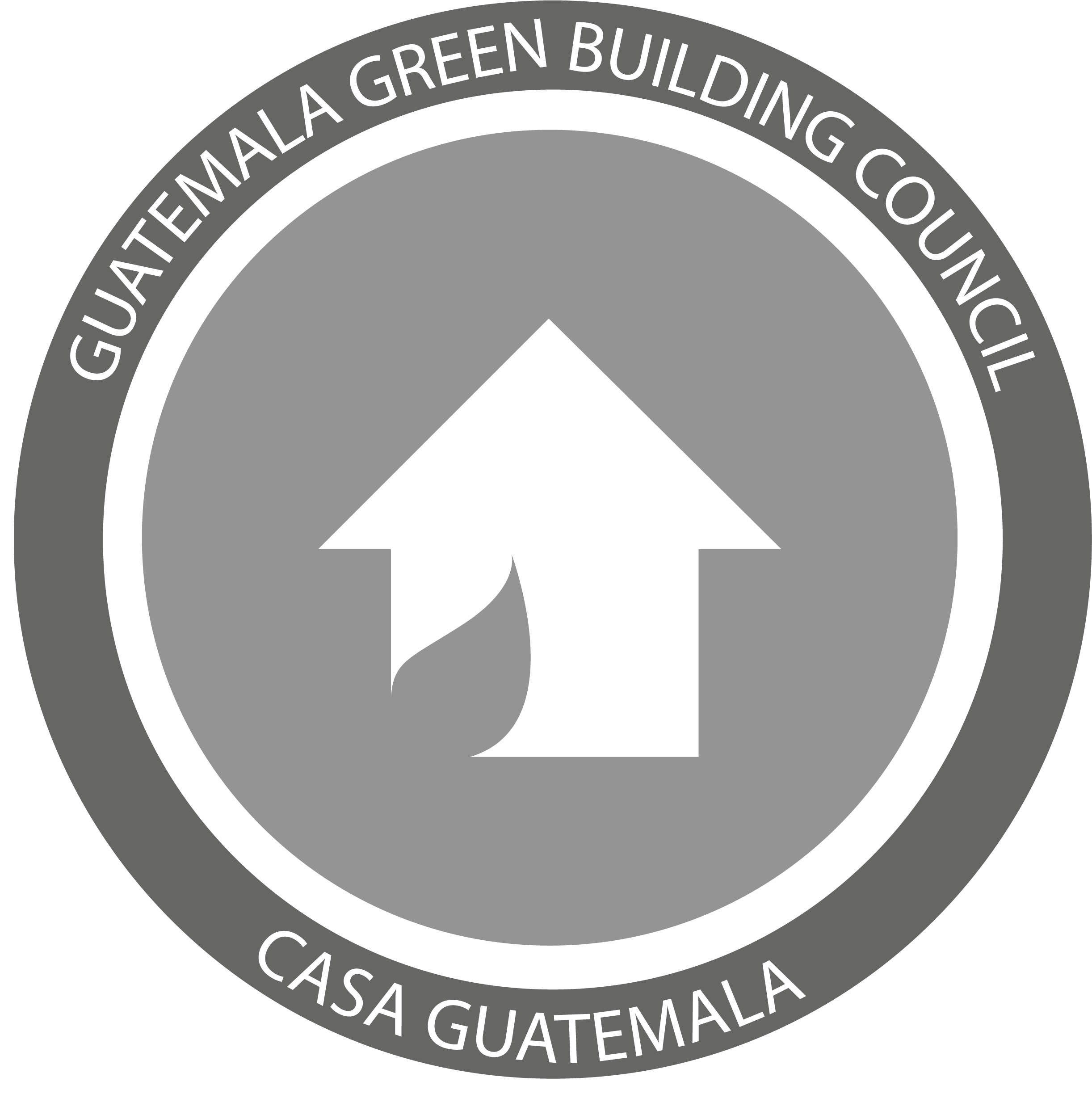 LANZAMIENTO PROXIMAMENTE
PRIMERA CERTIFICACIÓN EN LA REGIÓN PARA VIVIENDAS 
SOSTENIBLES CON ENFOQUE DE ADAPTACIÓN
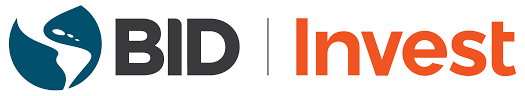 Consultoría para la Incorporación de medidas de
 ADAPTACIÓN y RESILIENCIA
para la certificación CASA Guatemala
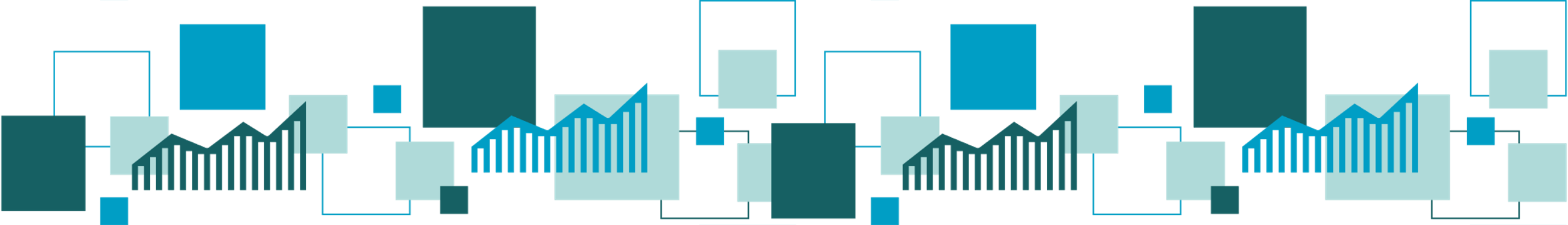 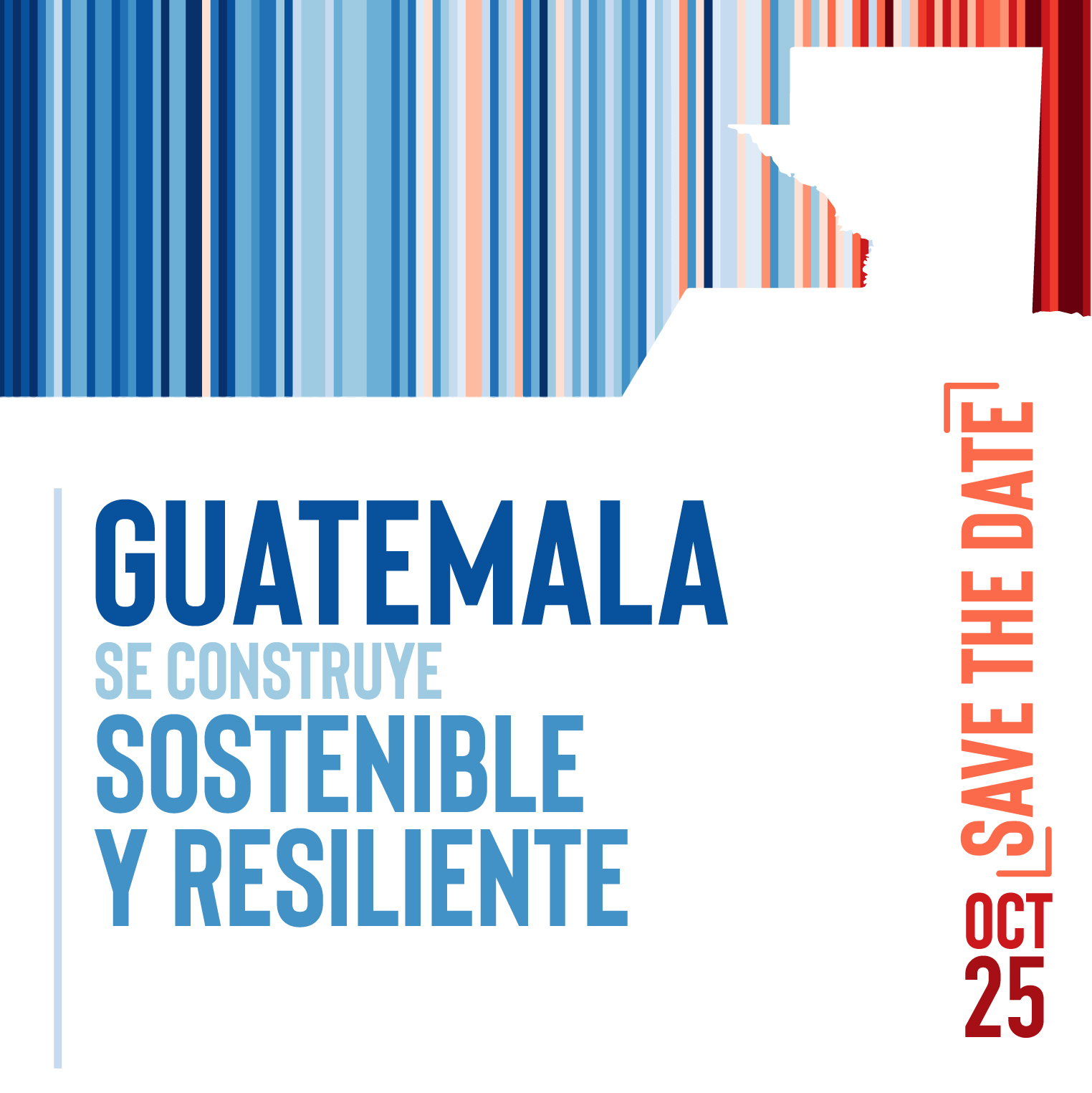 OPORTUNIDADES URGENTES PARA EL SECTOR
Beneficiarse de los mecanismos financieros disponibles para preparación y adaptación.
Liderar una estrategia de incentivos para la adaptación en la infraestructura del país con efectos importantes como:
	+ PIB
	+ Generación de empleo
	+ Mejora de calidad de vida
	+ Viviendas seguras, dignas, resilientes
	+ Aumento de competitividad del sector
	+ Inversiones con visión a largo plazo
	+ Cumplimiento de acuerdos y compromisos internacionales
Las inversiones en infraestructura sostenible y resiliente trae beneficios tangibles para el país.
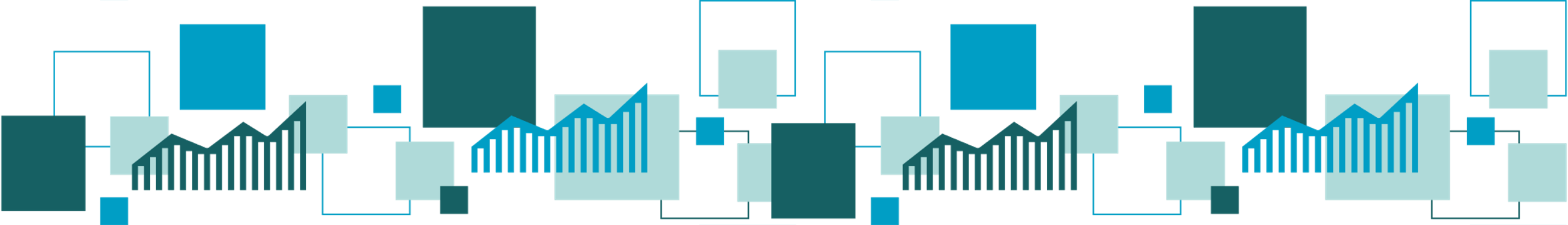 Pamela Castellán
Tel. +502 30380590
direccion@guatemalagbc.org
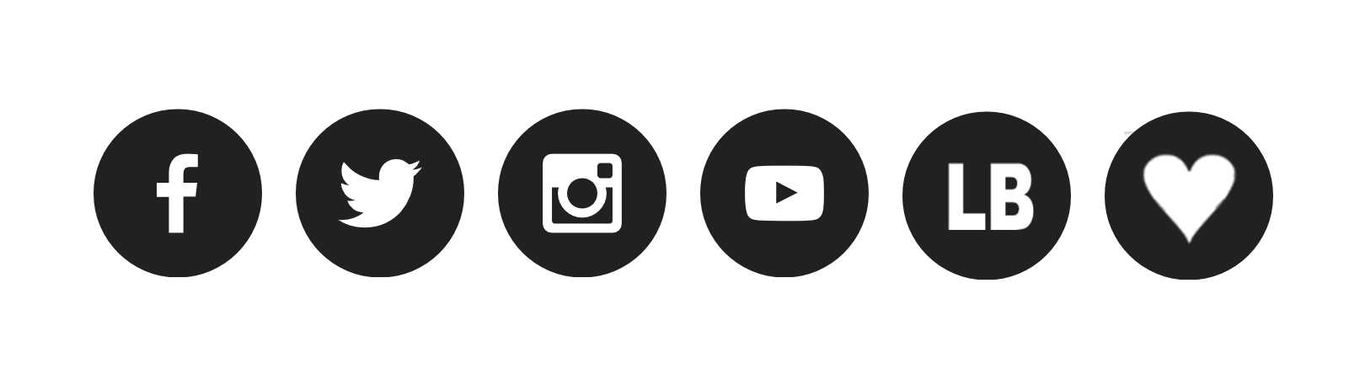 @guatemalagbc
WWW.GUATEMALAGBC.ORG
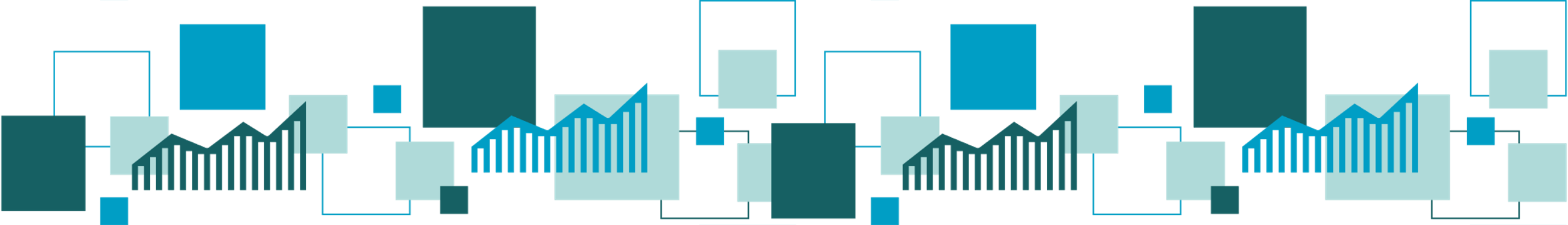